History Subject for High School:
Paleolithic Period
Here is where your presentation begins
Table of contents
Overview
01
You can describe the topic of the section here
Hominization
02
You can describe the topic of the section here
Paleolithic stages
03
You can describe the topic of the section here
Developments
04
You can describe the topic of the section here
Whoa!
This can be the part of the presentation where you introduce yourself, write your email…
01
Overview
You can enter a subtitle here if you need it
Introduction
You can give a brief description of the topic you want to talk about here. For example, if you want to talk about Mercury, you can say that it’s the smallest planet in the entire System
A bit of history
Mercury is the closest planet to the Sun and the smallest one in the entire Solar System. This planet's name has nothing to do with the liquid metal, since Mercury was named after the Roman messenger god. Mercury has no natural satellites
Mercury takes a little more than 58 days to complete its rotation, so try to imagine how long days must be there! Since the temperatures are so extreme, albeit not as extreme as on Venus, Mercury has been deemed to be non-habitable for humans
What is the Stone Age?
Do you know what helps you make your point clear?
Lists like this one:
They’re simple 
You can organize your ideas clearly
You’ll never forget to buy milk!
And the most important thing: the audience won’t miss the point of your presentation
Stone Age vs Iron Age
Stone Age
Iron Age
Mercury is the closest planet to the Sun and the smallest one in the Solar System—it’s a bit larger than the Moon
Venus has a beautiful name and is the second planet from the Sun. It’s hot and has a poisonous atmosphere
Stone Age periods
Paleolithic
Mesolithic
Neolithic
Mercury is the closest planet to the Sun and the smallest of them all
Venus has a beautiful name and is the second planet from the Sun
Despite being red, Mars is actually a cold place. It’s full of iron oxide dust
Features of the Paleolithic Period
Nomads
Stone tools
Venus is the second planet from the Sun
Jupiter is the biggest planet of them all
Stone art
Caves
Despite being red, Mars is actually a cold place
Saturn is a gas giant planet with several rings
02
Hominization
You can enter a subtitle here if you need it
Hominization process
Bipedalism
Reasoning
Bigger skull
Mercury is the closest planet to the Sun
Venus is the second planet from the Sun
Despite is red, Mars is actually very cold
Language
Flexible thumb
New tools
Jupiter is the biggest planet of them all
Saturn is a gas giant and has several rings
Neptune is the farthest planet from the Sun
Awesome words
“This is a quote, words full of wisdom that someone important said and can make the reader get inspired.”
—Someone Famous
A picture is worth a thousand words
A picture always reinforces the concept
You can replace the image. Just right-click on it and select “Replace image”
2.5+ million
years ago, the so-called “Lower Paleolithic” period began
4 million
years ago, the Australopithecus appeared
2.5 million
years ago, the Homo habilis appeared
1.8 million
years ago, the Homo erectus appeared
Most important hominid changes
45%
30%
15%
Bigger skull
Bipedal gait
Language
Mercury is the closest planet to the Sun and the smallest of them all
Venus has a beautiful name and is the second planet from the Sun
Despite being red, Mars is actually a cold place. It’s full of iron oxide dust
Computer mockup
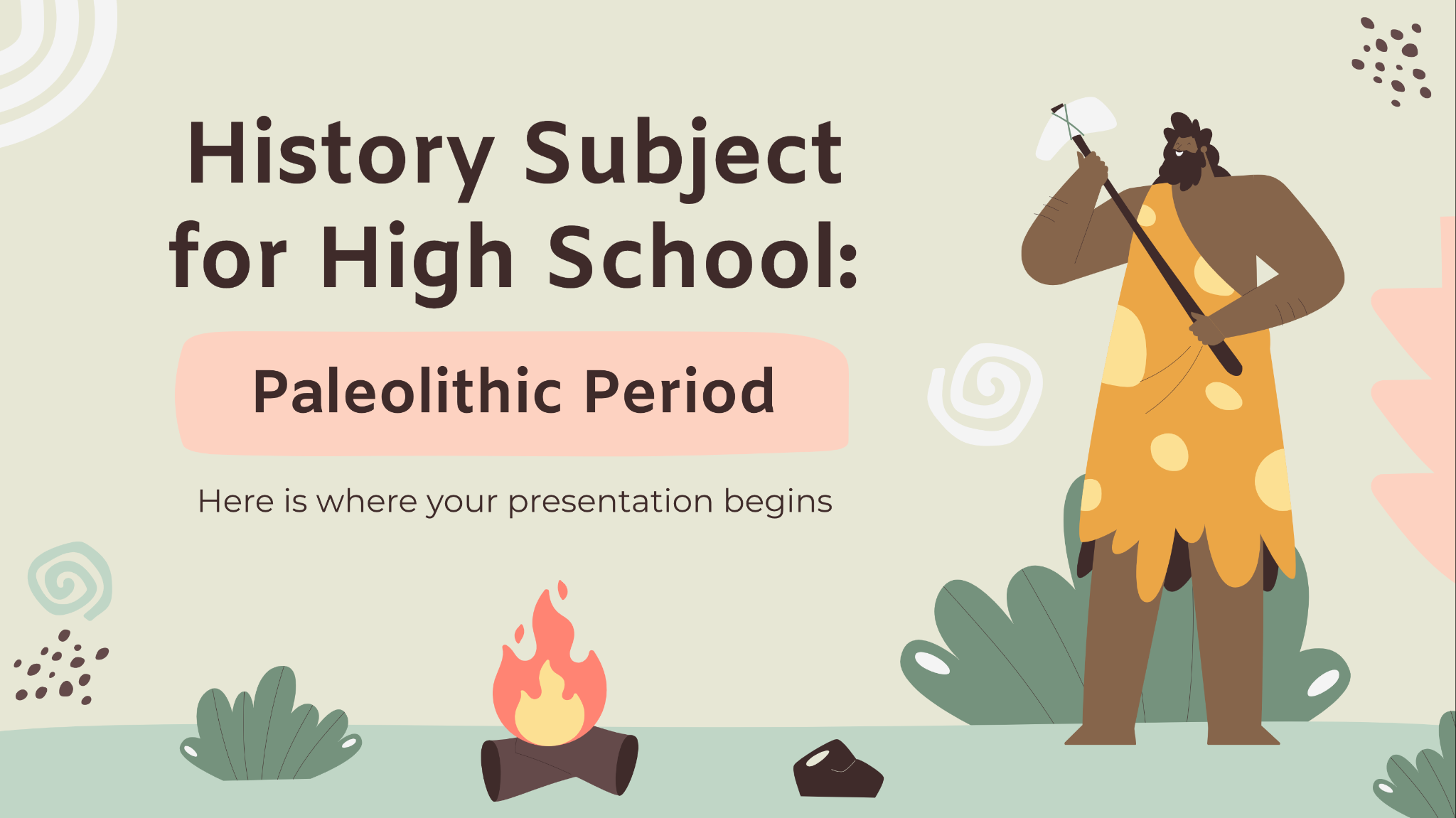 You can replace the image on the screen with your own work. Just right-click on it and select “Replace image”
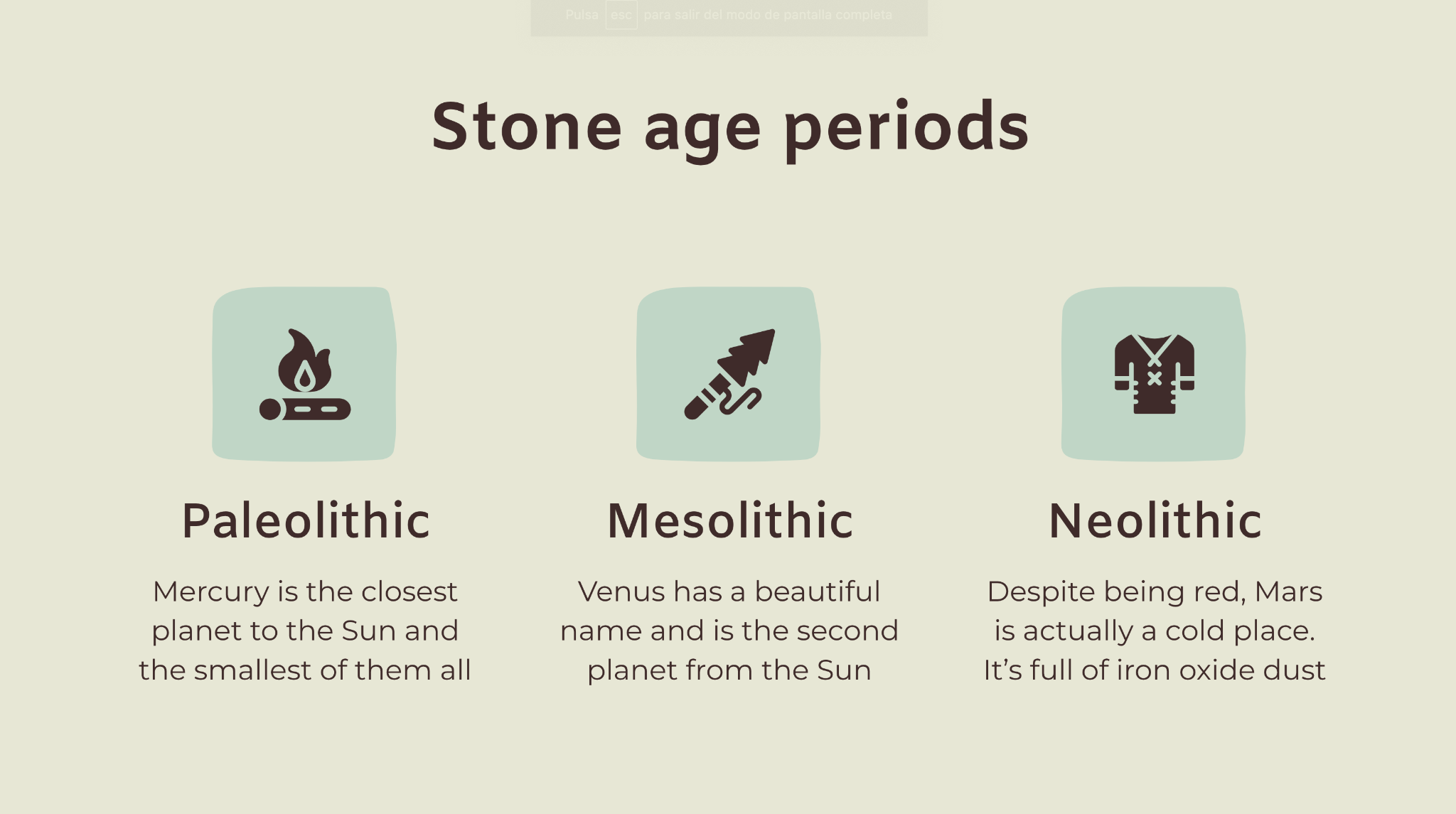 Tablet mockup
You can replace the image on the screen with your own work. Just right-click on it and select “Replace image”
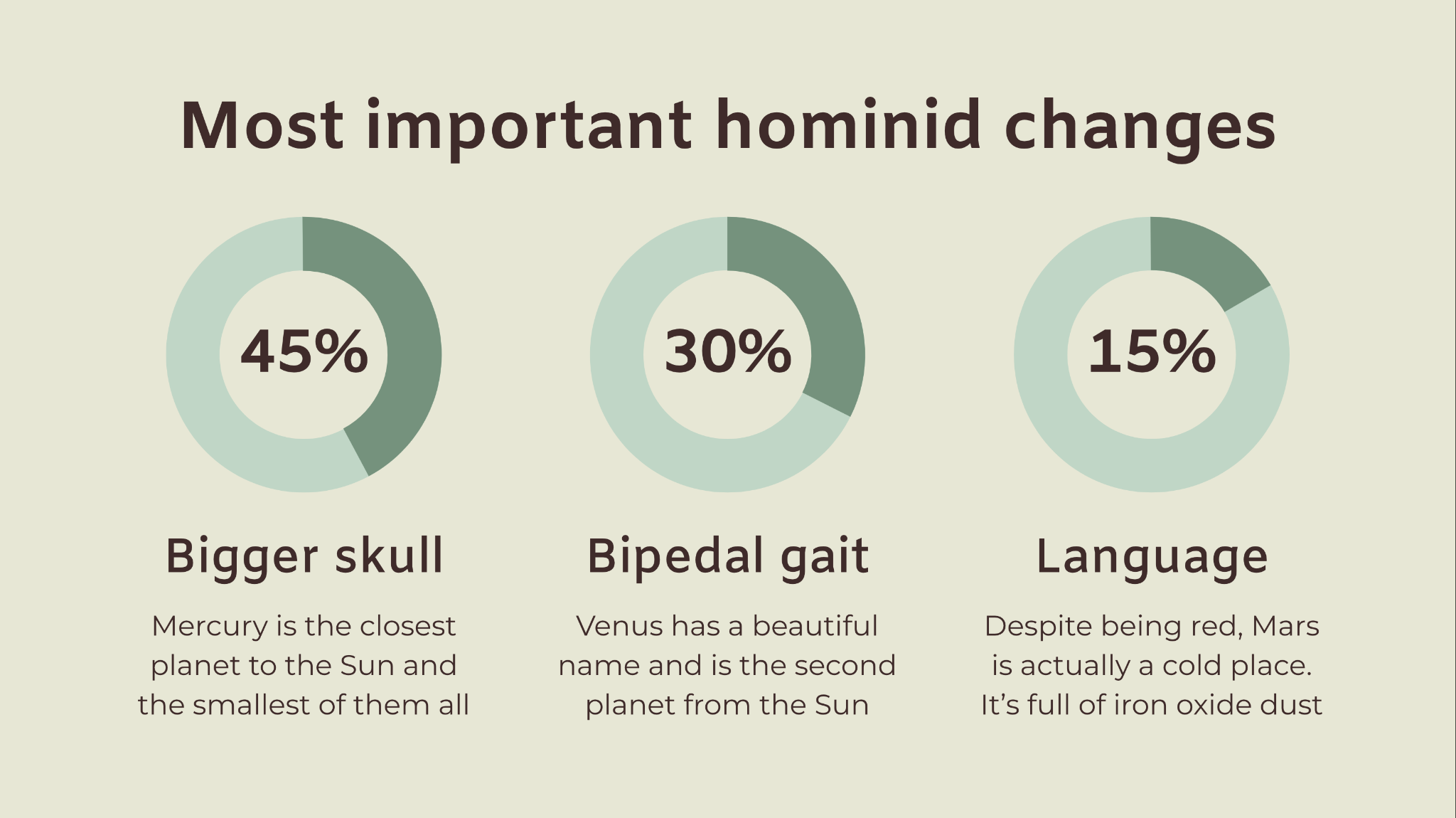 Phone mockup
You can replace the image on the screen with your own work. Just right-click on it and select “Replace image”
03
Paleolithic stages
You can enter a subtitle here if you need it
Paleolithic prehistoric sites
Locations
Earth is the third planet from the Sun and the only one that harbors life in the Solar System. All humans live on this planet
Paleolithic Period timeline
L. paleolithic
U. paleolithic
Neolithic
Earth is the only planet with life
Saturn is the ringed planet of the System
Neptune is very far away from the sun
2.5 mil. BCE
120000 BCE
10000 BCE
8000 BCE
4500 BCE
M. paleolithic
Mesolithic
Despite is red, Mars is actually very cold
Venus is the second planet from the Sun
Stone drawing scenes
Weather
Deities
Saturn is a gas giant with rings
Despite is red, Mars is actually very cold
Animals
Hunting
Earth is the only planet with life
Neptune very far away from us
Hominids data table
Most common type of art
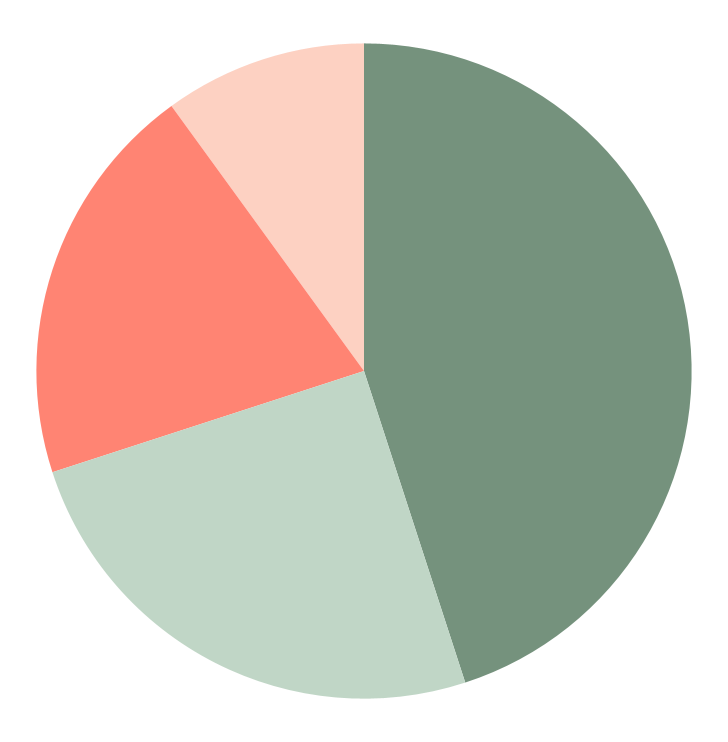 Bas-relief
Painting
10%
45%
Despite is red, Mars is very cold
Earth is the only planet with life
Furniture
Engraving
20%
25%
Neptune is far away from Earth
Saturn is a gas giant with rings
Follow the link in the graph to modify its data and then paste the new one here. For more info, click here
Our team
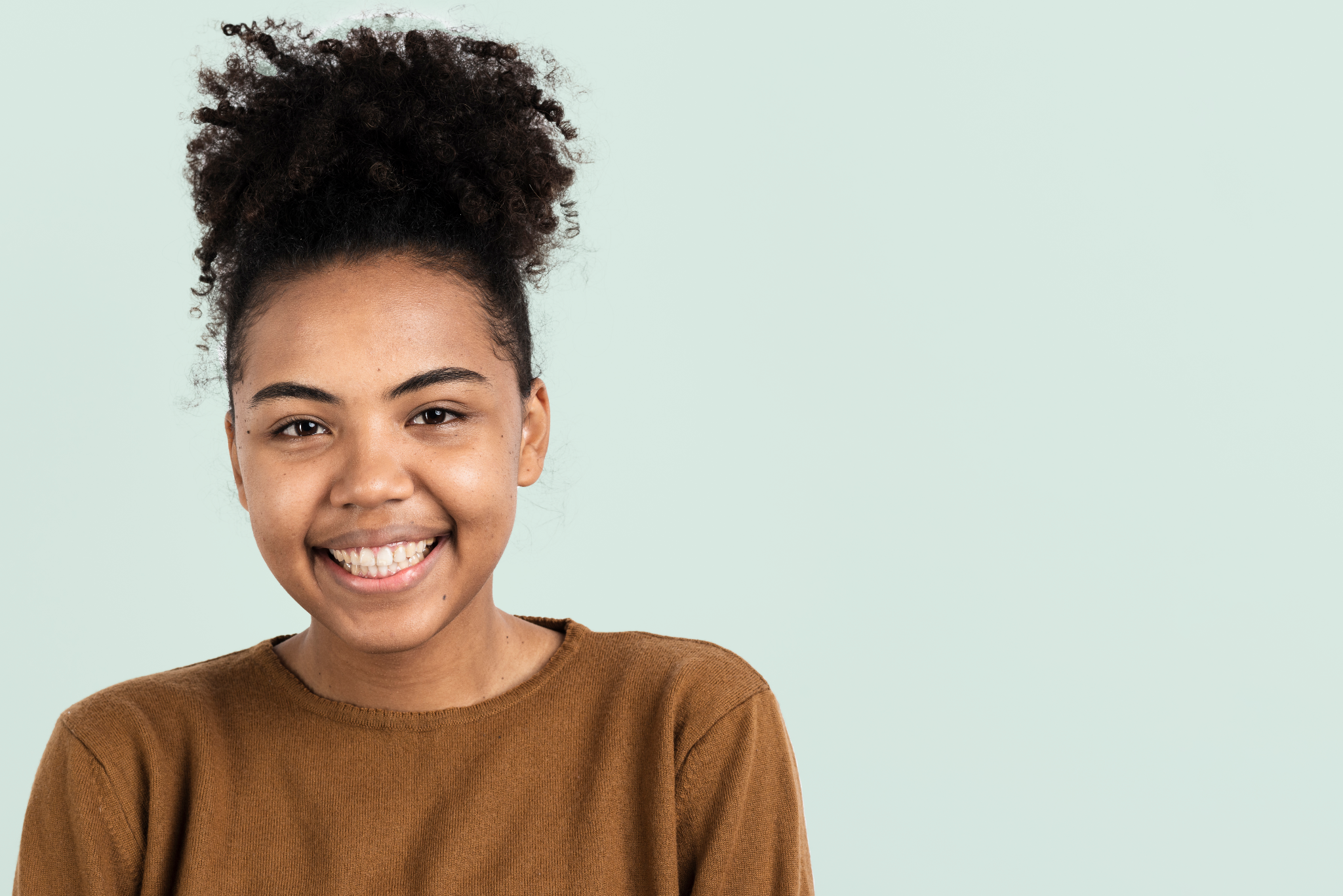 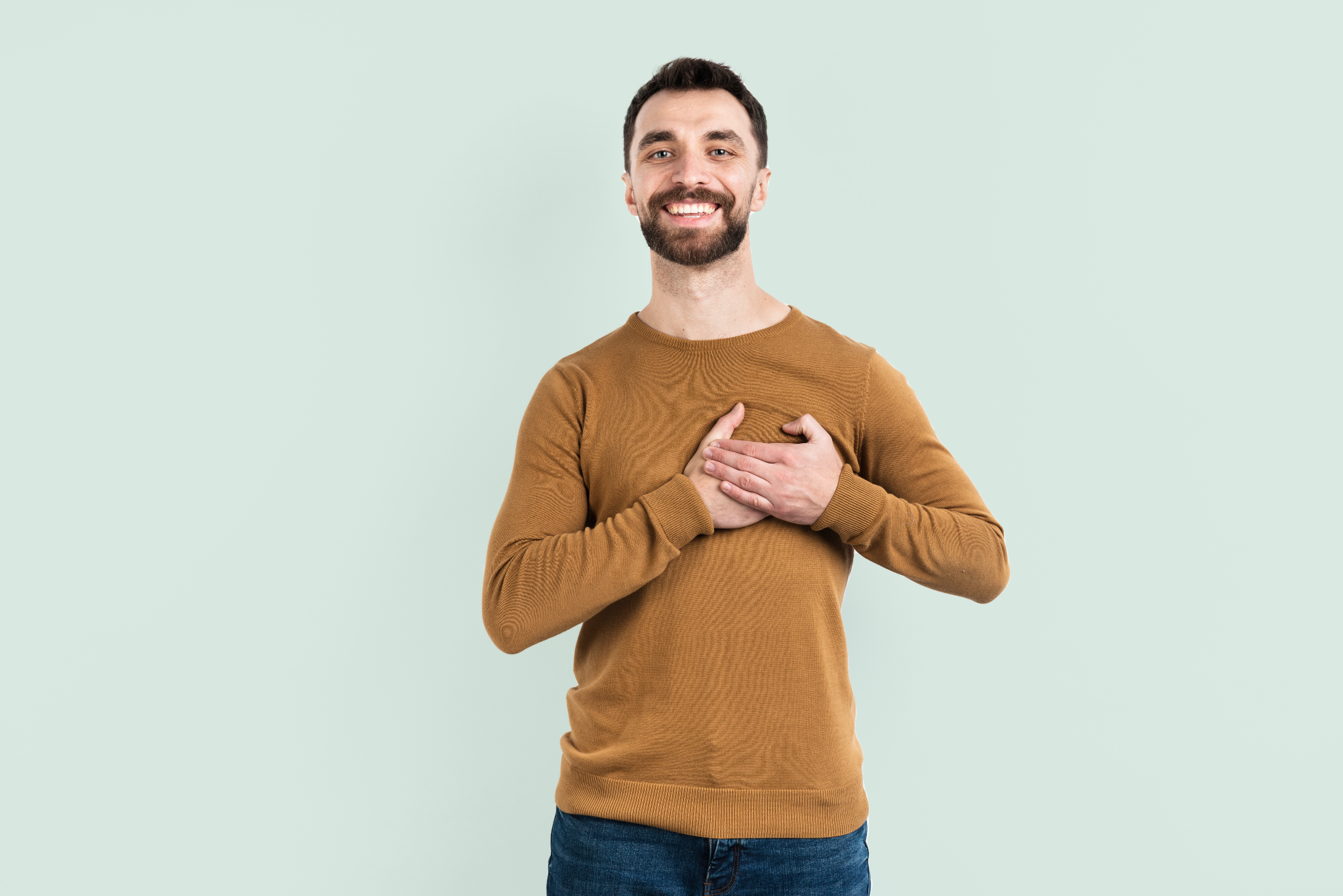 Susan Smith
Timmy Jimmy
You can speak a bit about this person here
You can speak a bit about this person here
Activity 1: short answers
01
What is the Paleolithic Age?
You can write the answer here
What was the hominization process?
02
You can write the answer here
Name four Paleolithic tools that have changed our lives
03
You can write the answer here
Order of appearance of hominids from oldest to most modern
04
You can write the answer here
Activity 2: ABC test
Answer the questions by coloring the correct answer, as shown in the example:
Activity 3: true or false?
Indicate whether each statement is true or false:
Activity 4: complete the table
Write everything you know about each hominid:
Activity 5: reflect and answer
Why do new species appear and why do they disappear?
You can write you reflection here
Thanks!
Do you have any questions?
great_ppt@outlook.com 
www.greatppt.com
Please keep this slide for attribution
Icon pack
Alternative resources
Here’s an assortment of alternative resources whose style fits that of this amazing template:
Flat international day of the world's indigenous peoples illustration
Stone age banners
Fonts & colors used
This presentation has been made using the following fonts:
Amiko
(https://fonts.google.com/specimen/Amiko)

Montserrat
(https://fonts.google.com/specimen/Montserrat)
#e7e7d5
#fde093
#eca646
#fdd1c2
#f4f4f4
#ff8473
#c0d6c6
#75927d
#644a4a
#3f2b2b
Use our editable graphic resources...
You can easily resize these resources without losing quality. To change the color, just ungroup the resource and click on the object you want to change. Then, click on the paint bucket and select the color you want. Group the resource again when you’re done. You can also look for more infographics on GreatPPT.
FEBRUARY
JANUARY
MARCH
APRIL
PHASE 1
Task 1
FEBRUARY
MARCH
APRIL
MAY
JUNE
JANUARY
Task 2
PHASE 1
Task 1
Task 2
PHASE 2
Task 1
Task 2
...and our sets of editable icons
You can resize these icons without losing quality.
You can change the stroke and fill color; just select the icon and click on the paint bucket/pen.
In Google Slides, you can also use Flaticon’s extension, allowing you to customize and add even more icons.
Educational Icons
Medical Icons
Business Icons
Teamwork Icons
Help & Support Icons
Avatar Icons
Creative Process Icons
Performing Arts Icons
Nature Icons
SEO & Marketing Icons
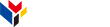 www.greatppt.com
Free Templates and Themes
Create beautiful presentations in minutes